Explaining electromagnetic radiation: watch from this hyperlink 00:00 – 5:40 min
Demonstration of linearly polarized electric field: watch from this hyperlink  59:00 – 1:03:00  min
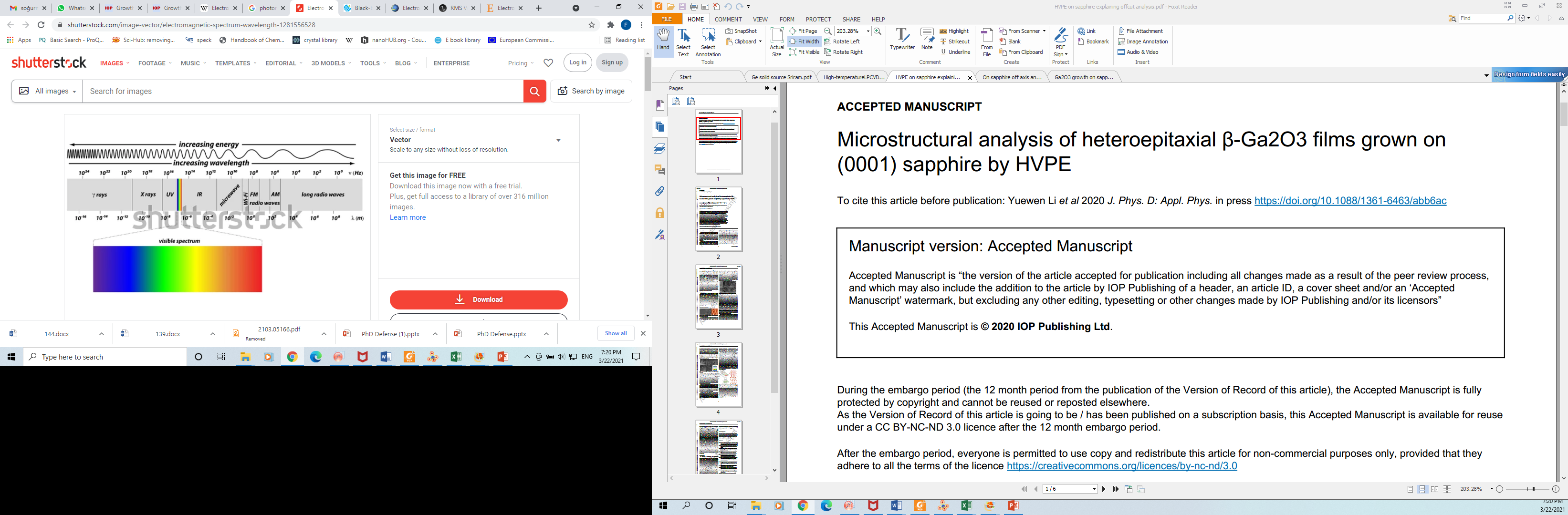 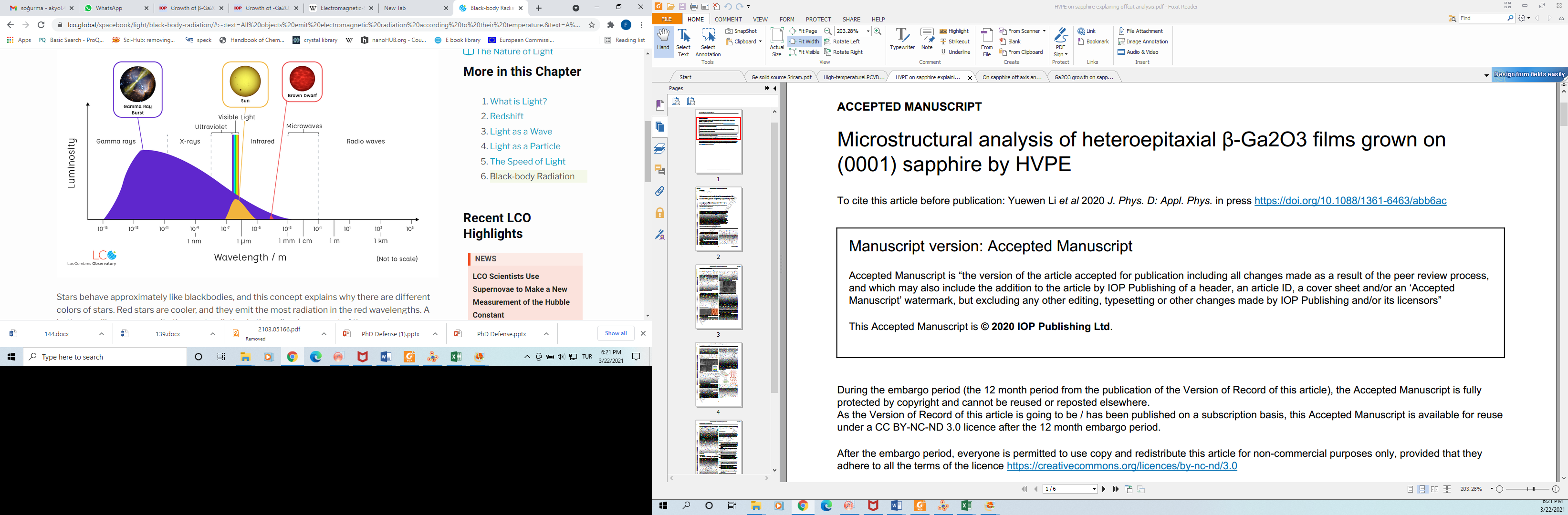